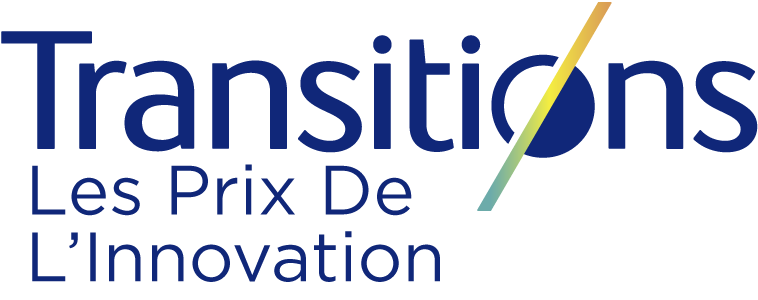 Compagnie/Nom individuel
Titre de la catégorie
Date du dépôt de la candidature
CONSEILS SUR VOTRE CANDIDATURE:
Utilisez ce modèle pour compléter votre candidature aux Prix de l’Innovation Transitions 2020
Soumettez une présentation PowerPoint pour chaque catégorie sur laquelle vous soumettez une candidature 
Utilisez des photos, des vidéos et des visuels pour montrer ce que vous avez fait pour atteindre vos objectifs 
Exprimez clairement vos objectifs et montrez comment vos résultats sont alignés sur vos objectifs 
Pour mettre en valeur les points sur lesquels vous souhaitez que les juges prêtent attention, modifiez le texte ou utilisez des couleurs pour les mettre en évidence 
Essayez de garder votre présentation en-deçà de 10 diapositives avec les informations les plus pertinentes 
Rapportez vos chiffres (résultats, données annuelles) graphiquement, en utilisant la diapositive fournie 
Utilisez correctement les noms de produits, logos et images de marque
À PROPOS DE NOUS
Dites-nous en plus sur vous
Veuillez fournir les informations générales de l’entreprise ou individuelles.
ENGAGEMENT ET INSPIRATION
Parlez-nous de votre engagement envers la marque Transitions® et de l’inspiration qui la sous-tend 

Qu'est-ce qui a incité votre dévouement à la marque Transitions® cette année? 
Qu’est-ce qui a inspiré votre travail? 
Était-ce en réponse à un problème existant ou était-ce un nouvel objectif?
OBJECTIFS
Parlez-nous de vos objectifs 

Qu’est-ce que vous espériez accomplir? 
Qui avez-vous essayé d'atteindre et comment leurs besoins, leurs préférences et leurs opinions ont-ils joué un rôle?
PLAN ET CRÉATIVITÉ
Parlez-nous de votre plan et de votre approche 

Comment avez-vous prévu atteindre vos objectifs? 
Quelles approches novatrices avez-vous utilisées pour vous aider à réussir? 
Avez-vous utilisé une approche complètement nouvelle, une tactique éprouvée ou une combinaison des deux?
 Comment la marque Transitions et les produits étaient-ils inclus dans vos projets?
D'EXEMPLES
Insérez des exemples et des photos montrant comment vous avez traduit votre plan en actions 

Les exemples peuvent inclure du matériel de point de vente et de marketing, des formations, etc. 
Les photos peuvent inclure des présentoirs en magasin, des événements, des rencontres de consolidation d’équipe, etc.
Utilisez cette diapositive si vous soumettez votre candidature pour le Détaillant de l’année, le Professionnel de la vue de l’année, le Prix du Marketing ou le Prix de la formation
IMPACT ET RÉSULTATS
Dites-nous comment les choses se sont déroulées incluant les résultats que vous avez obtenus et leur impact sur les ventes de verres Transitions 
Comment les choses se sont-elles déroulées? 
Comment avez-vous évalué votre réussite? 
Avez-vous rencontré ou dépassé vos objectifs? 
Comment allez-vous tirer parti de votre réussite? 
Comment avez-vous eu une incidence sur les ventes de verres Transitions? 
Le cas échéant, assurez-vous d'inclure vos ventes de verres photochromiques (y compris la croissance du nombre de paires et la part de marché sur les ventes totales de verres).
Utilisez cette diapositive si vous soumettez votre candidature pour le Détaillant de l’année, le Professionnel de la vue de l’année, le Prix du Marketing ou le Prix de la formation
IMPACT SUR L’ENTREPRISE
Complétez le tableau ci-après en y intégrant vos ventes de verres photochromiques
[Speaker Notes: Toutes les informations fournies sur les ventes demeureront confidentielles.]
Utilisez cette diapo si vous soumettez une candidature pour l’Ambassadeur de la marque
IMPACT ET RÉSULTATS
Dites-nous comment les choses se sont déroulées, y compris les résultats que vous avez obtenus et l'impact que vous avez eu
Comment avez-vous évalué votre succès? 
Pouvez-vous comparer vos efforts à ceux de l’année précédente?
Publications concernant Transitions sur les médias sociaux: portée/impressions/engagement/vues
Formation ou allocutions: quantité et taille de l'auditoire
Média: articles, entrevues
Avez-vous atteint ou dépassé vos objectifs?
Comment construirez-vous sur votre succès? 
Votre plan a-t-il eu un impact sur vos ventes de verres Transitions? Si oui, inclure vos ventes de verres photochromiques (y compris la croissance des paires et la part du mix global)
Utilisez cette diapo si vous soumettez une candidature pour l’Ambassadeur de la marque
IMPACT SUR L’ENTREPRISE
Remplissez le tableau ci-dessous en inscrivant vos résultats